Unify Your Communication Channels with Bid Rigs Twenty Four CRM
Connect, Communicate, and Close More Deals
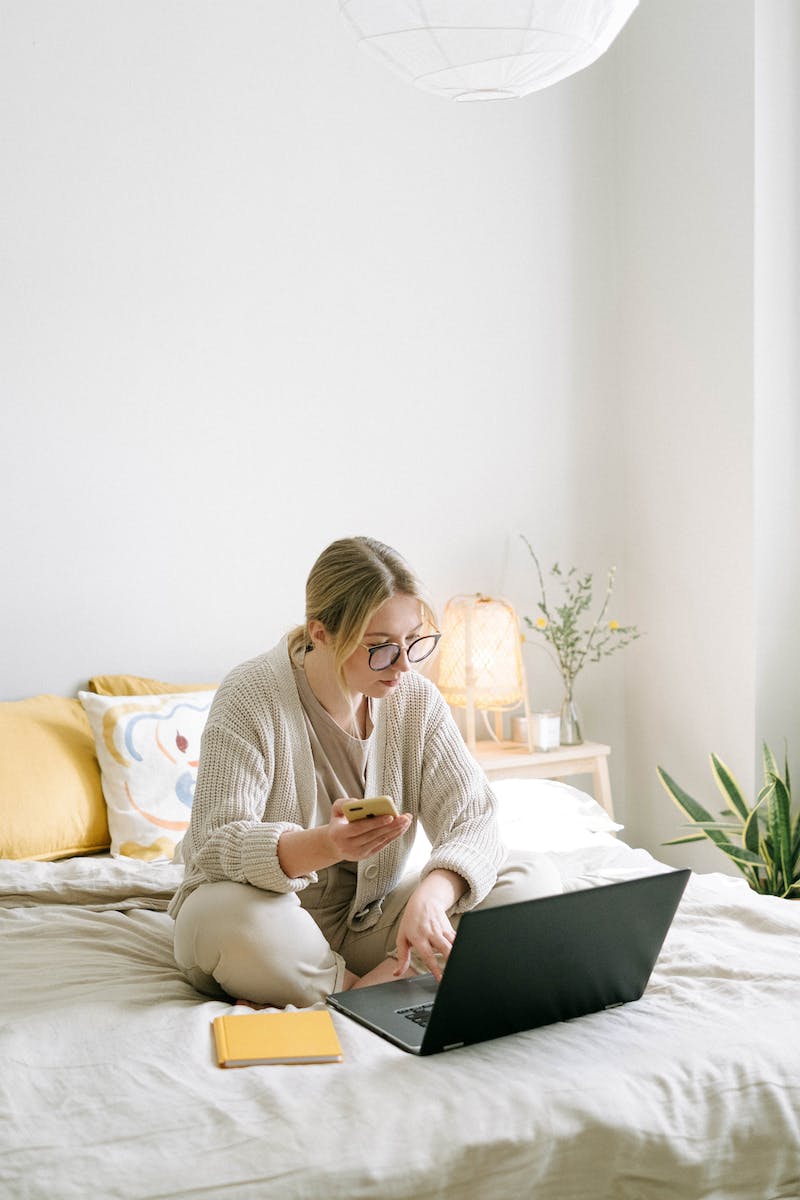 Connect and Unify Your Communication Channels
• Connect your phone, email, social networks, messengers, and live chat widget on your website
• Bid Rigs Twenty Four CRM seamlessly integrates all communication channels
• Streamline your interactions with clients
• No more scattered communications
Photo by Pexels
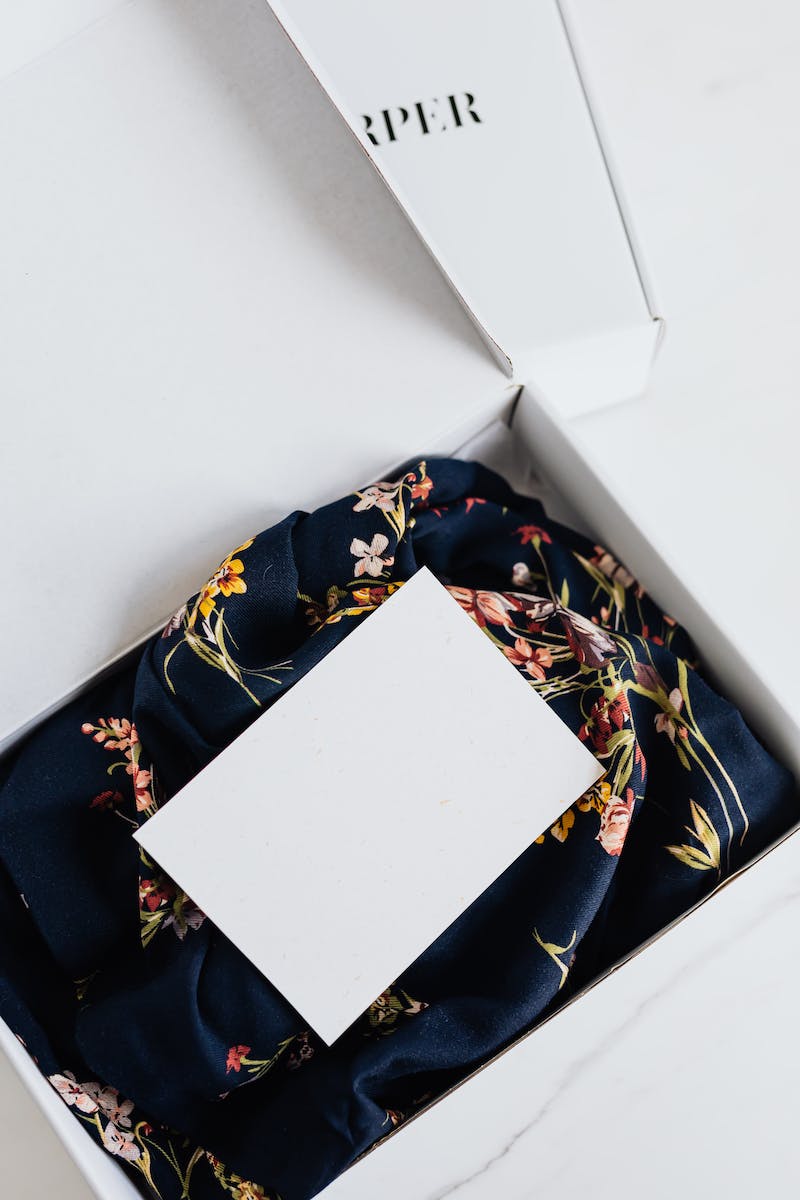 Automatically Connect and Record Client Calls
• Assigned managers will be automatically connected to frequent client callers
• Calls will be recorded and rated by clients
• Bid Rigs CRM schedules follow-ups
• Efficient call management and follow-up process
Photo by Pexels
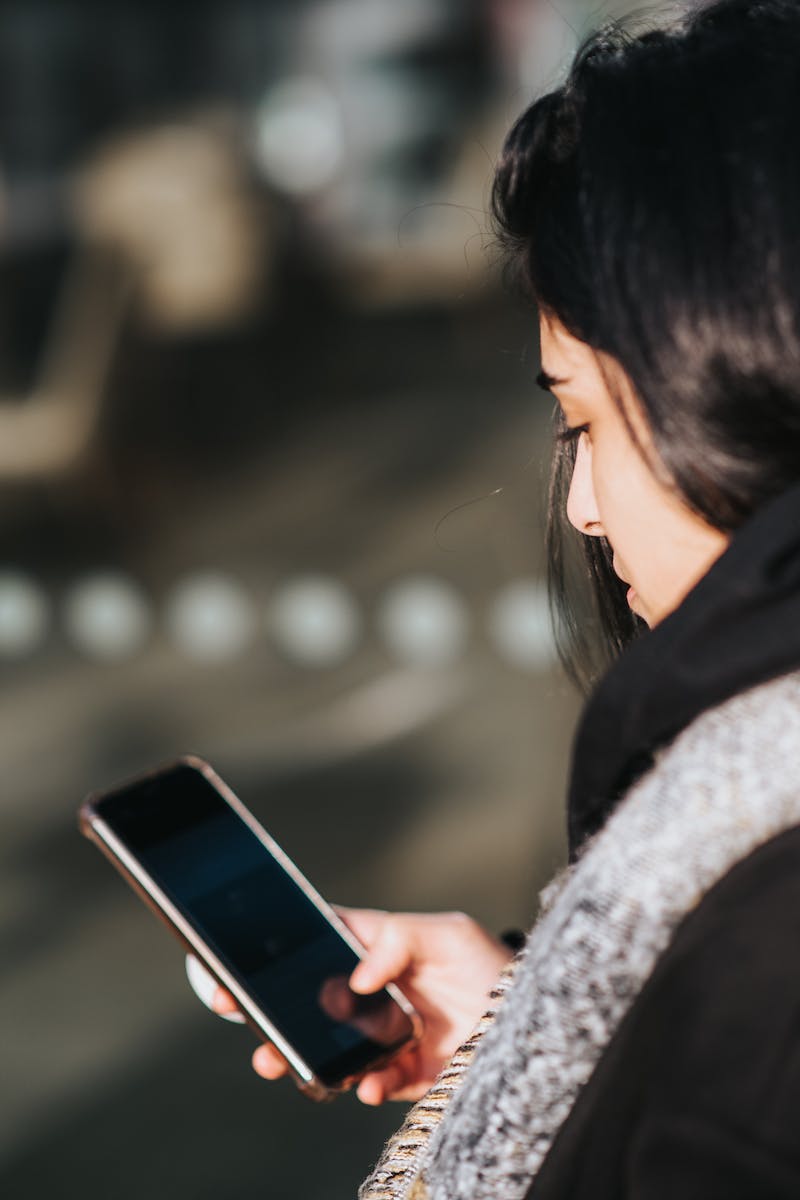 Effortlessly Manage Email Communication
• Automatically attach all emails, including client emails and replies, to corresponding CRM records
• Streamline email communication and record-keeping
• Enhance collaboration and transparency
• Simplify email management
Photo by Pexels
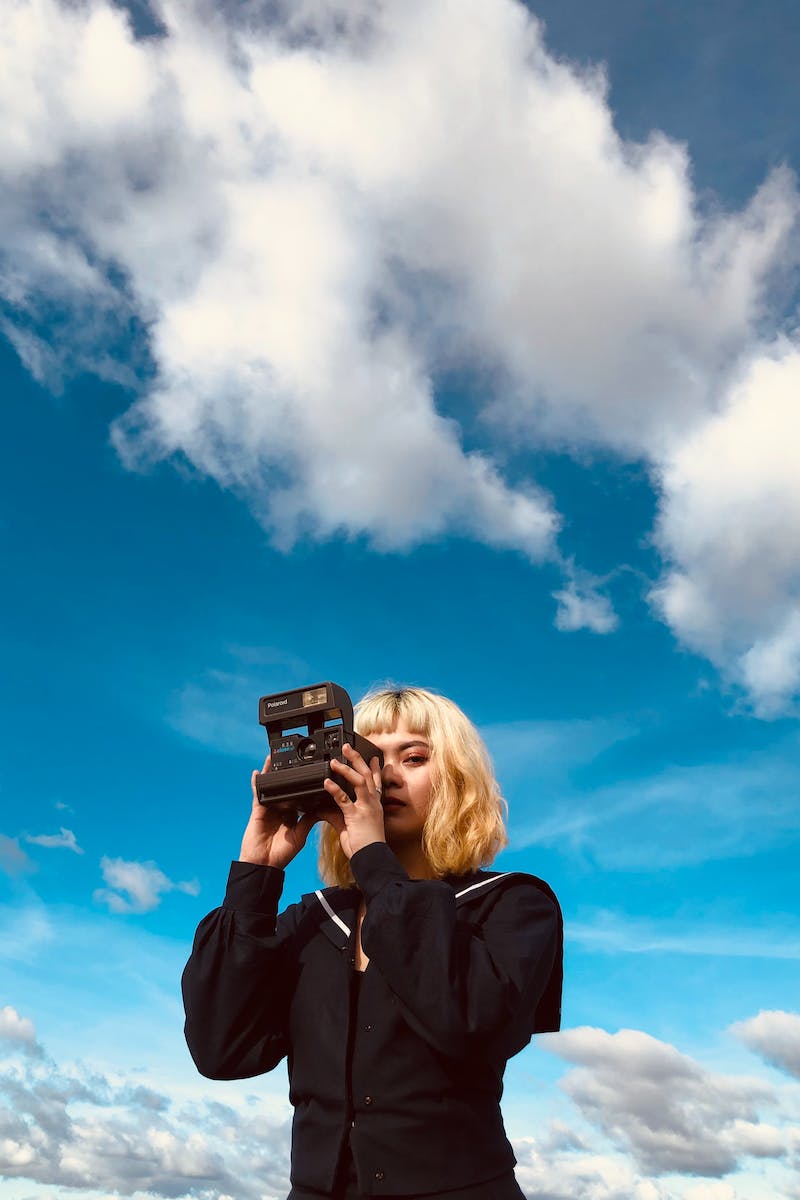 Efficiently Handle Instant Messages
• Managers receive instant messages inside Bid Rake Twenty Four chat
• Replies are sent back to the messenger they were sent from
• Convenient and centralized messaging
• Improved responsiveness and communication
Photo by Pexels
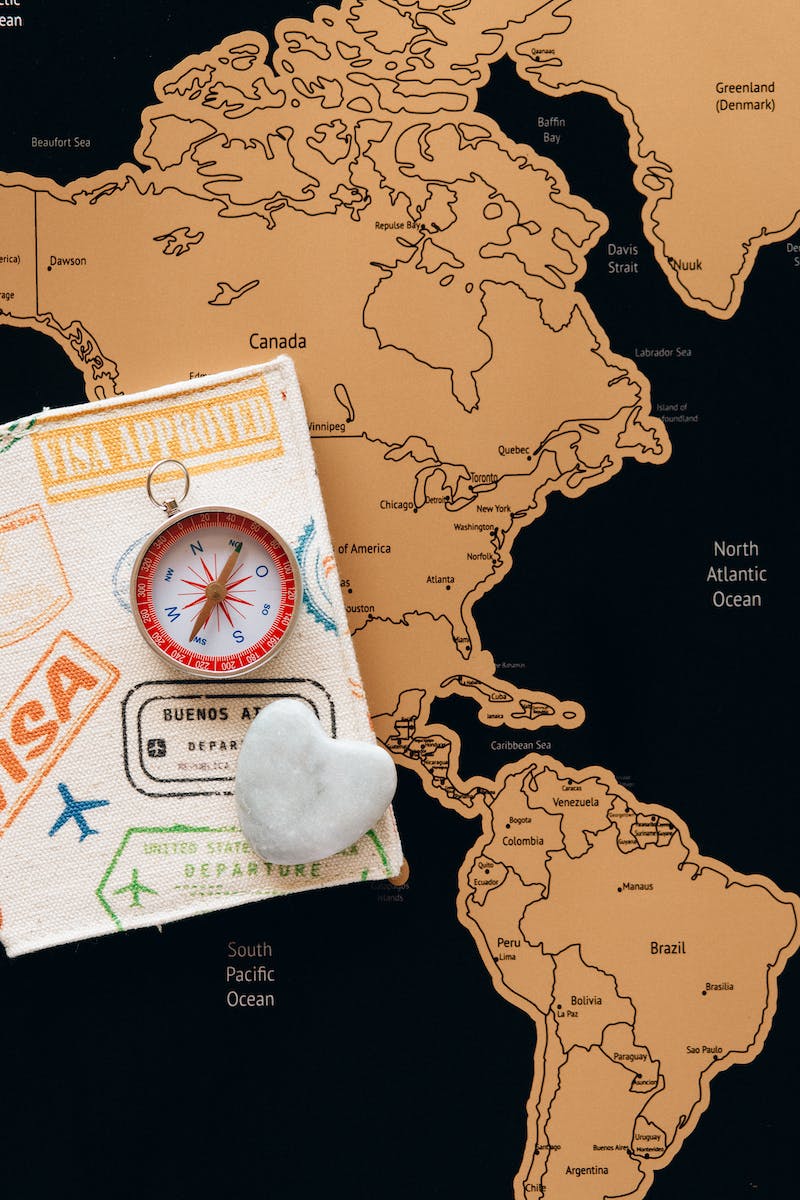 Effortlessly Master Bid Rec Twenty Four CRM
• Easily learn and navigate the Bid Rec Twenty Four CRM
• Step-by-step guidance for employees
• Clear task and activity overview
• Efficient planning and goal completion
Photo by Pexels
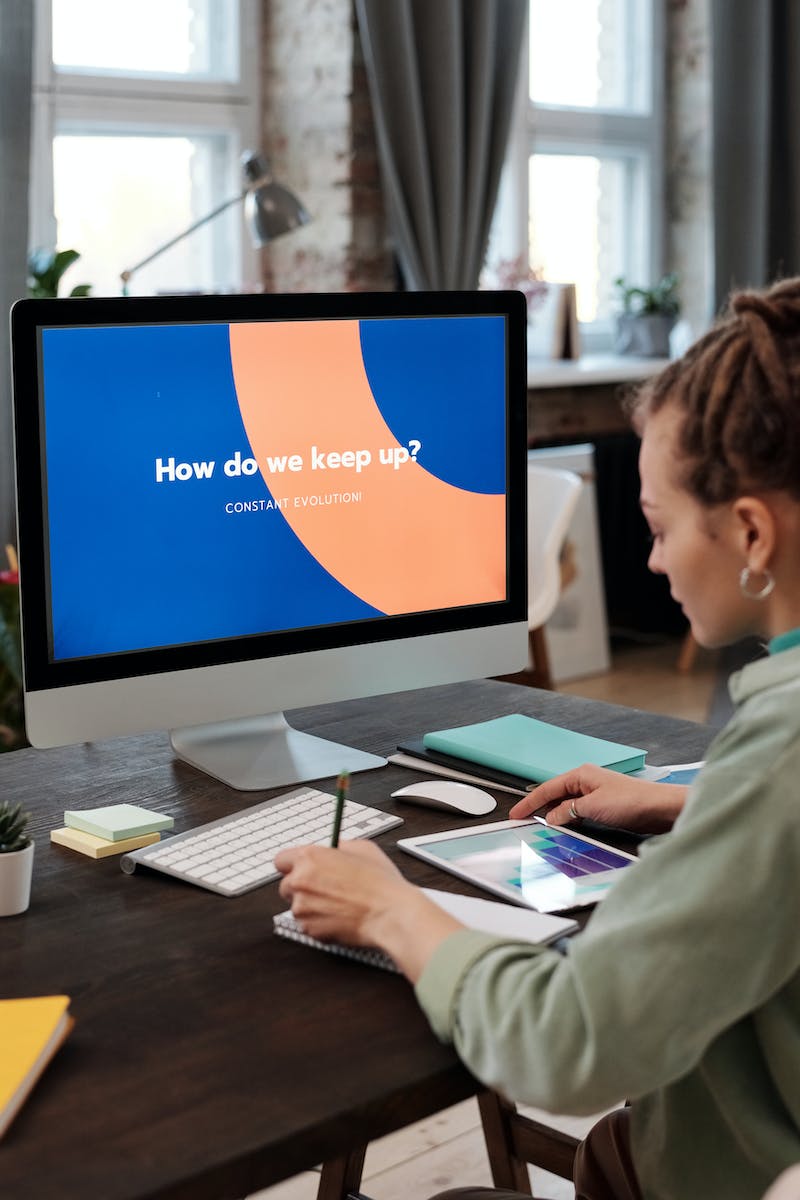 Transparent Sales Reporting and Workload Management
• Generate new and recurring sales reports with Mid Twenty Four CRM
• Track the number of new clients and communication load
• Efficient workload management
• Improved sales process transparency
Photo by Pexels
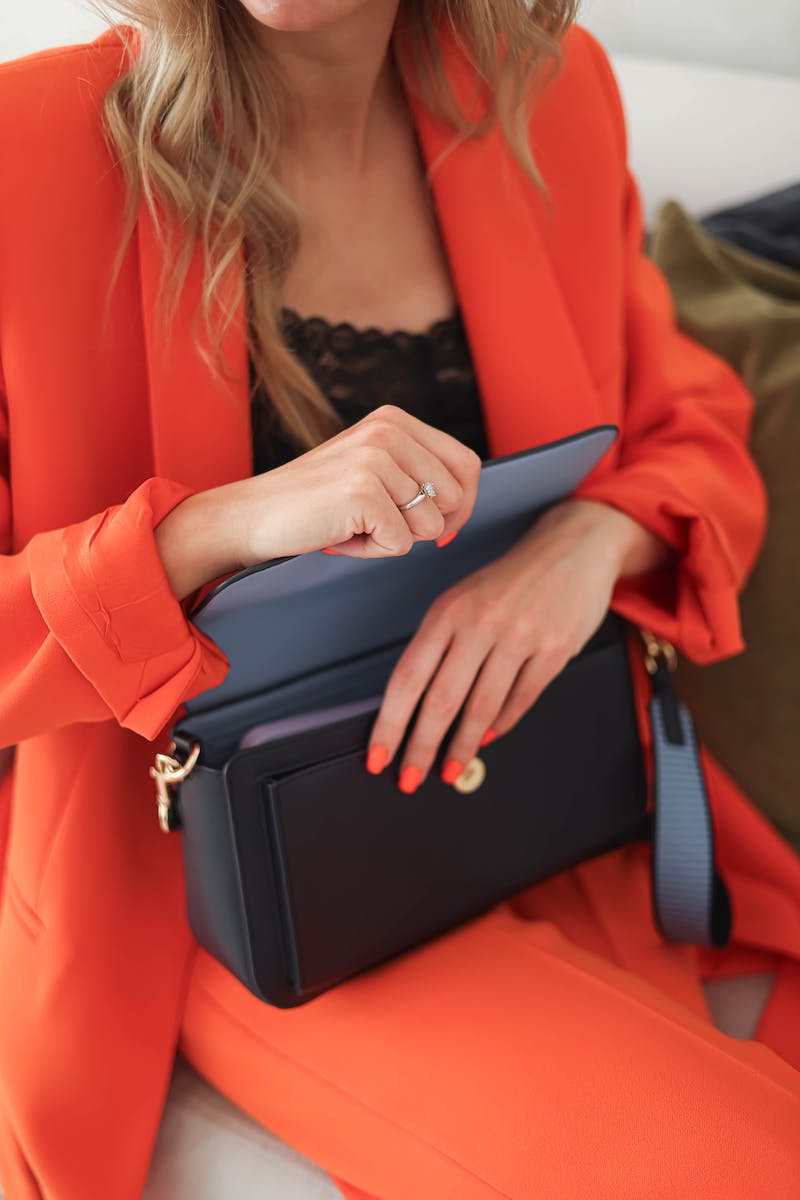 Close More Deals with Guided Support
• Guided support throughout the sales process
• Connect and communicate effectively
• Utilize multiple communication channels
• Close more deals with a united approach
Photo by Pexels